Библейские сказания
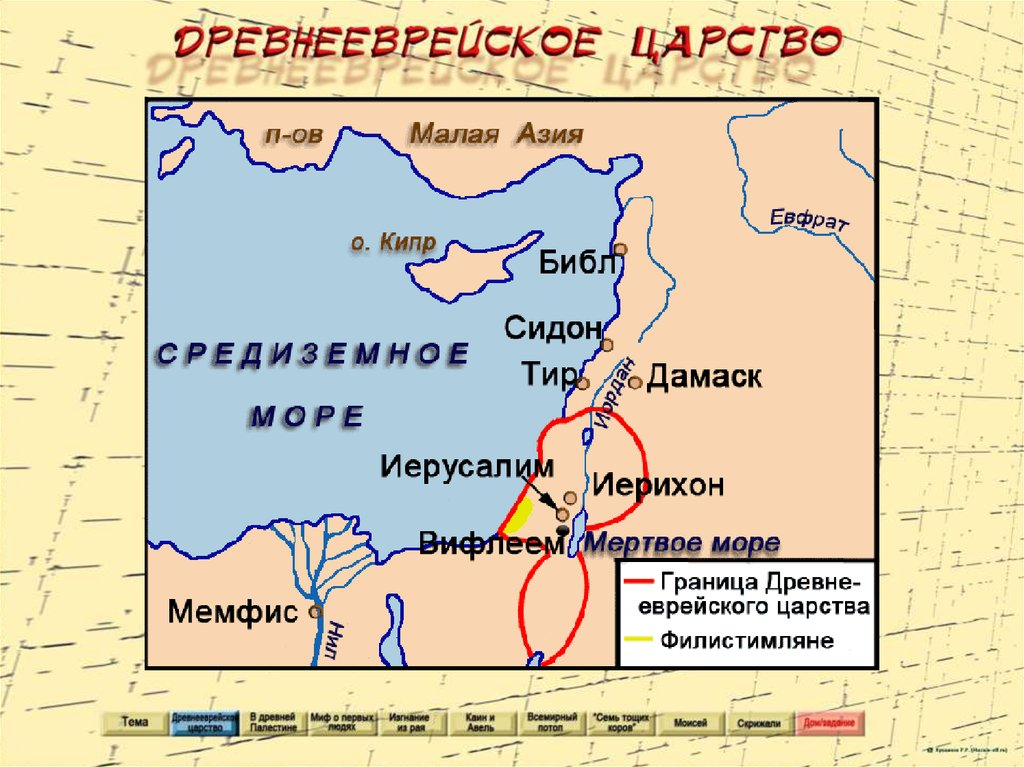 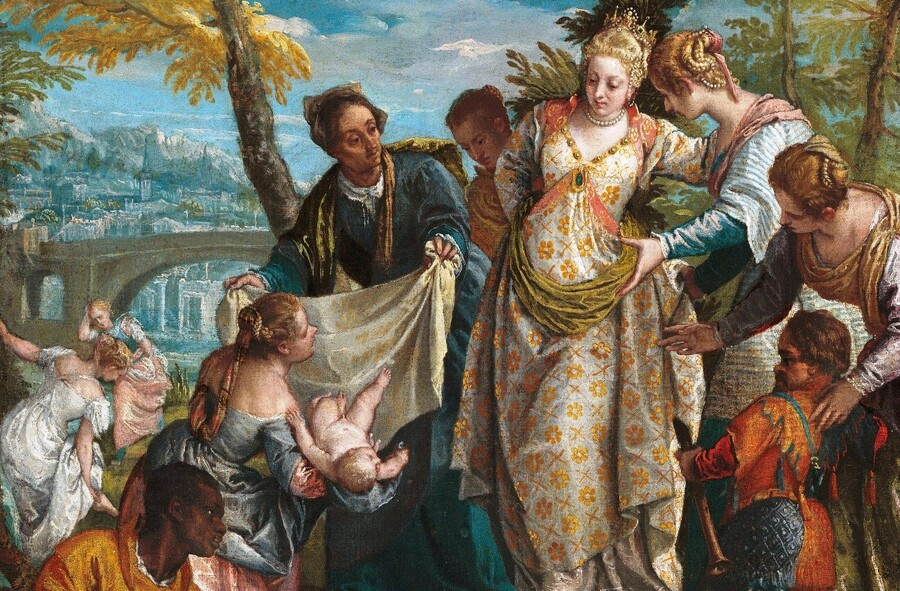 Паоло Веронезе «Нахождение Моисея»
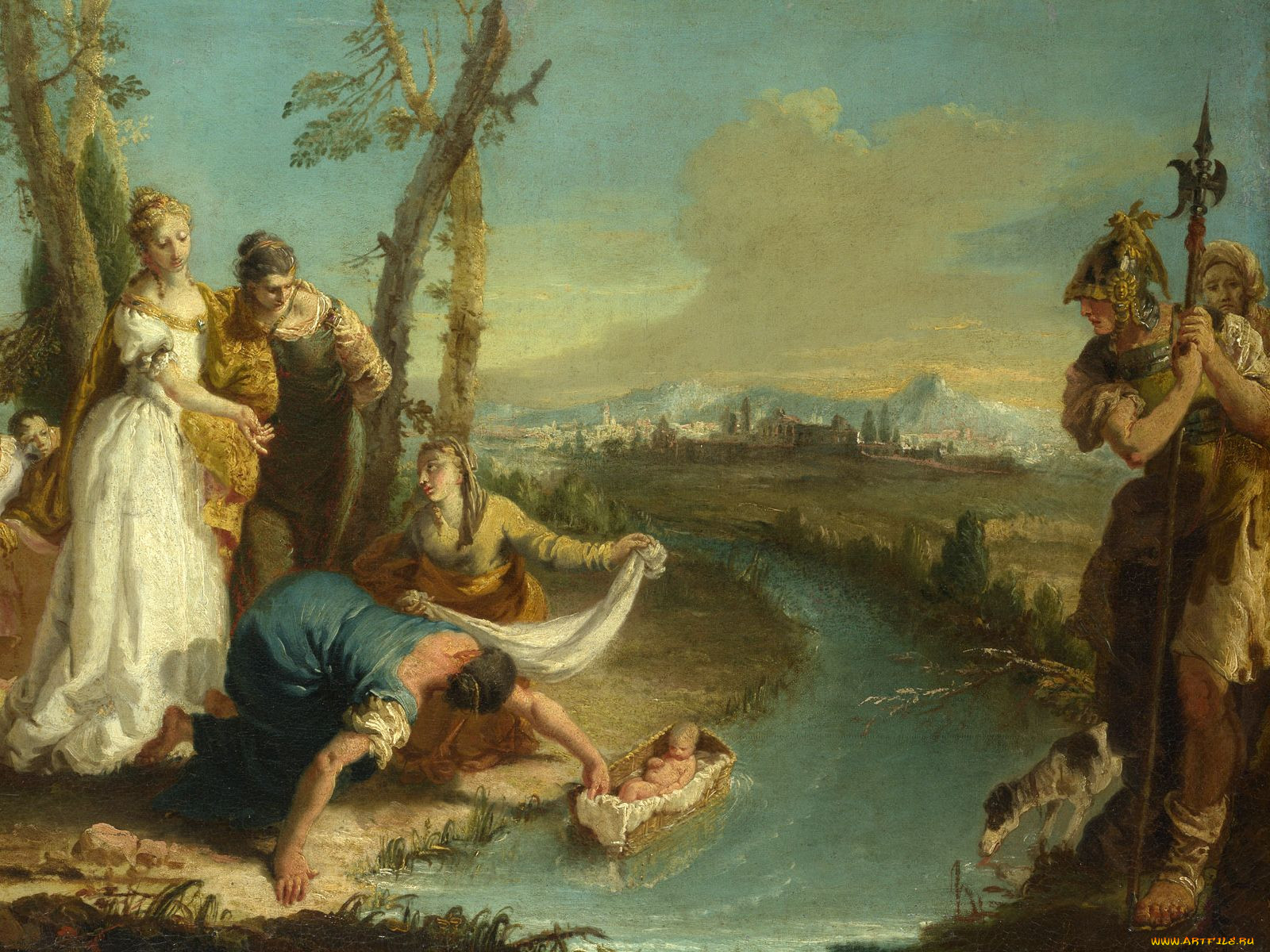 Н. Пуссен «Нахождение Моисея».
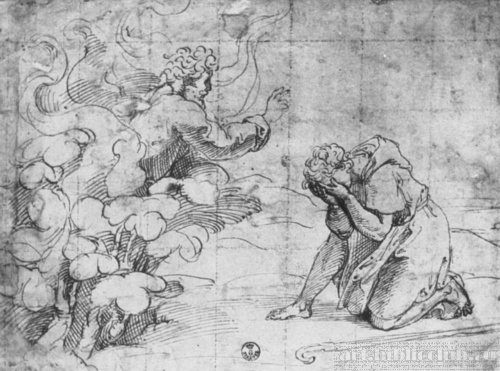 Дж. Ф. Пенни «Бог является Моисею в Неопалимой купине»;
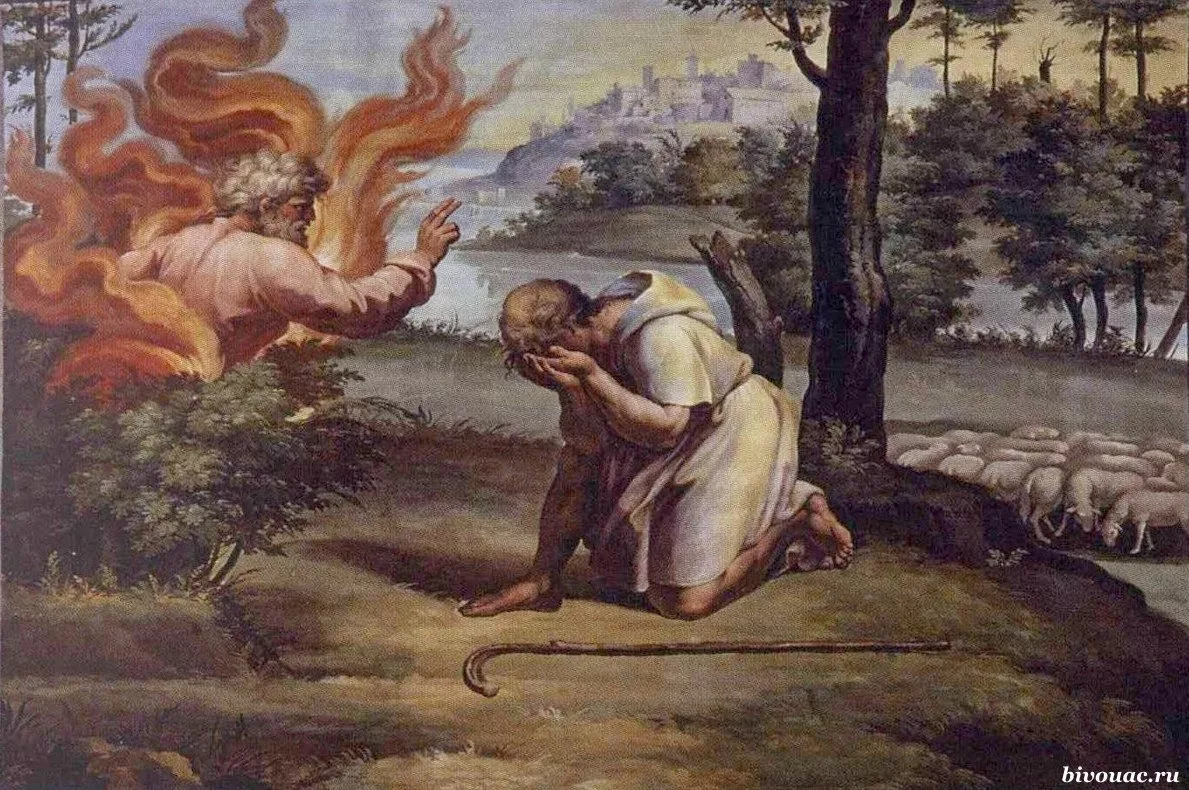 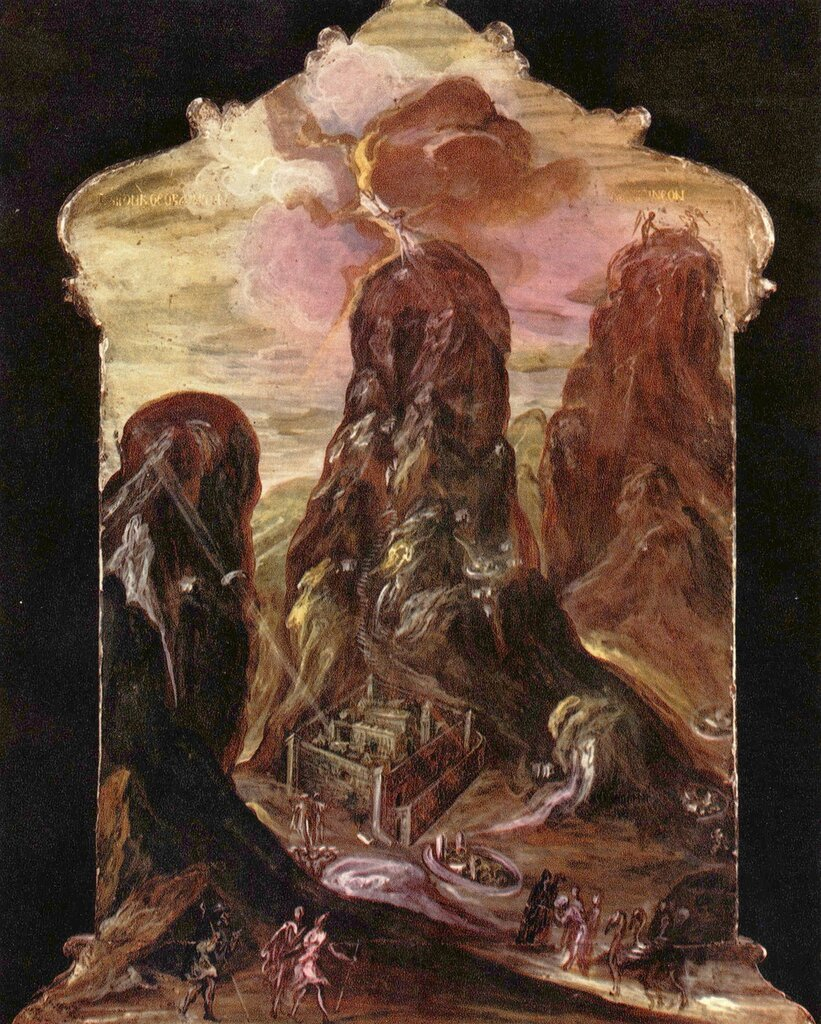 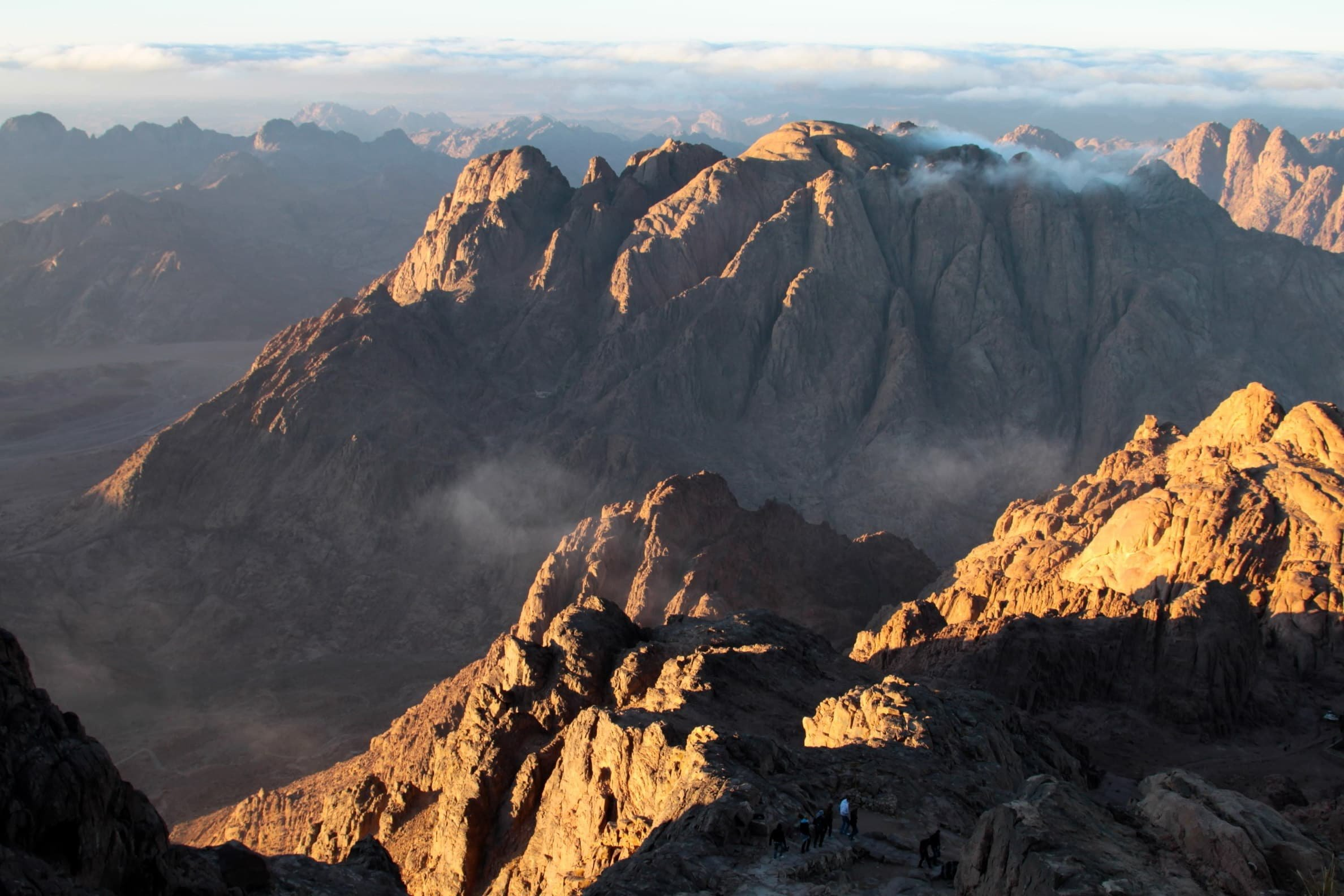 Эль Греко «Гора Синай»;
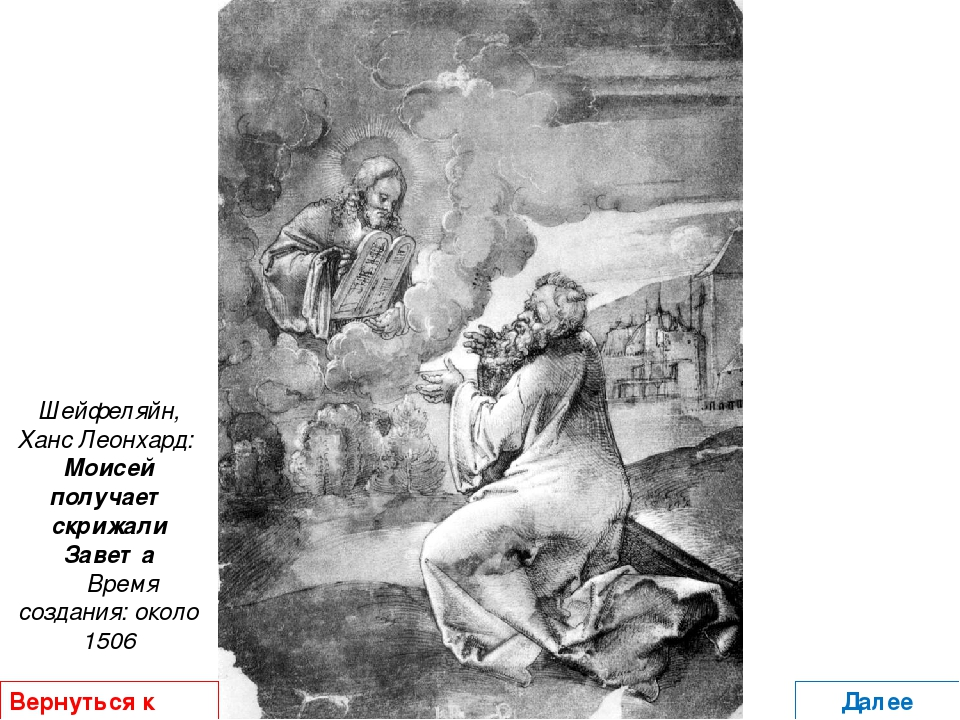 Х.Л. Шейфеляйн «Моисей получает скрижали Завета
Гюстав Доре «Моисей, разбивающий скрижали»
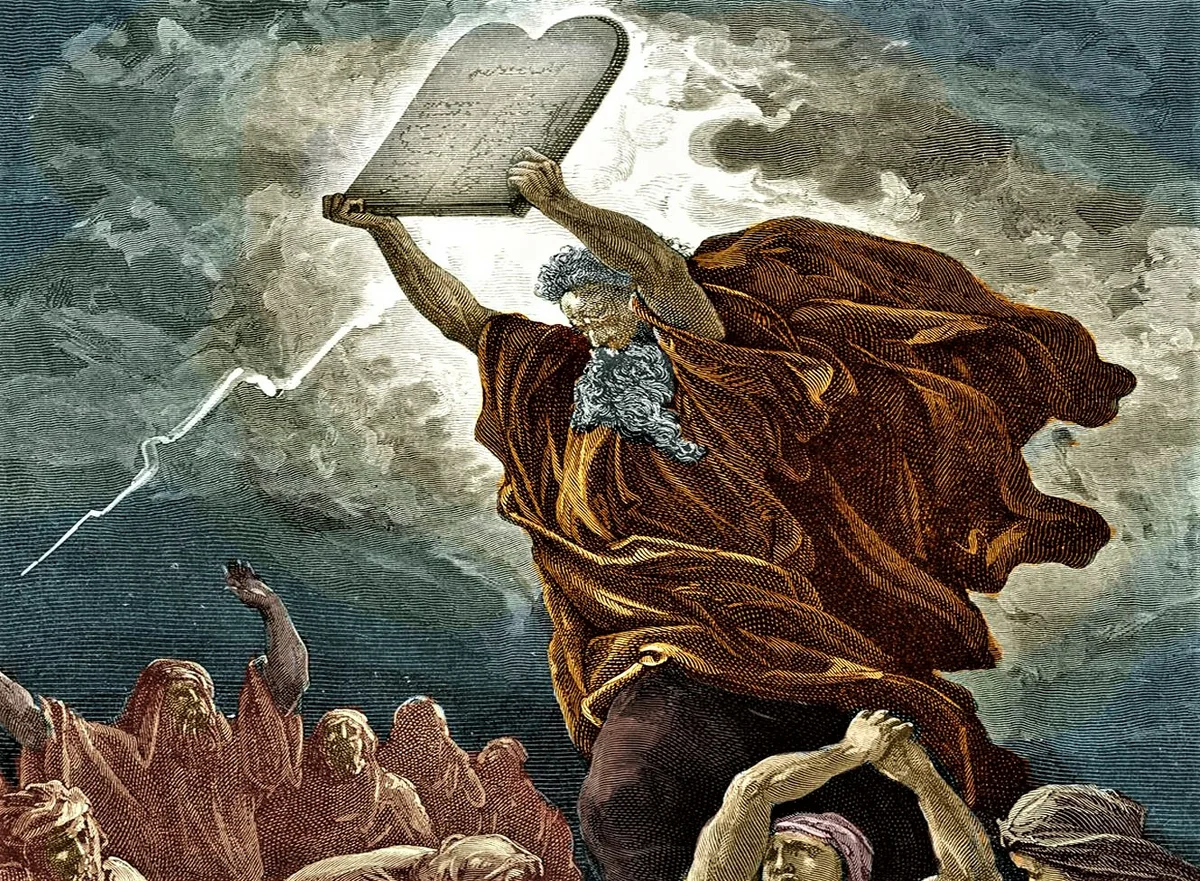 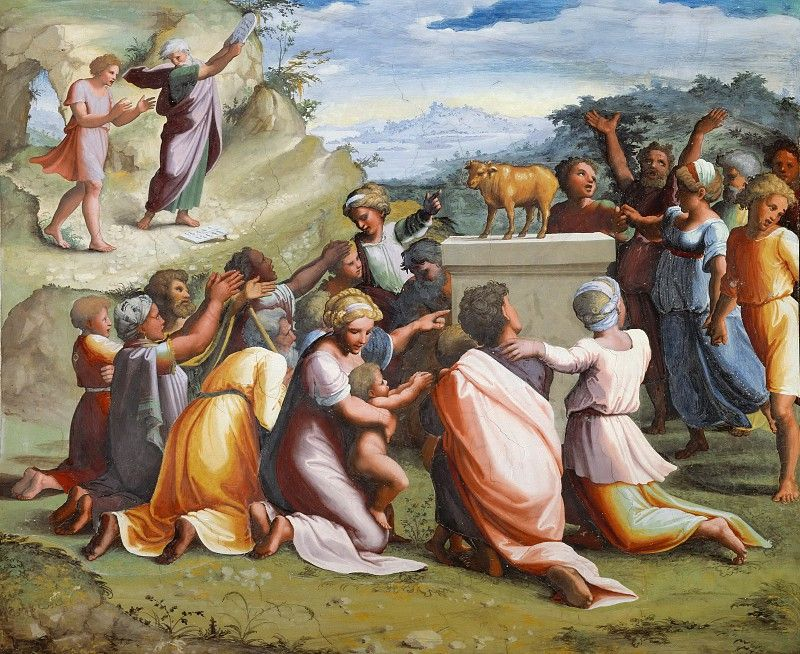 Н. Пуссен «Поклонение золотому тельцу»
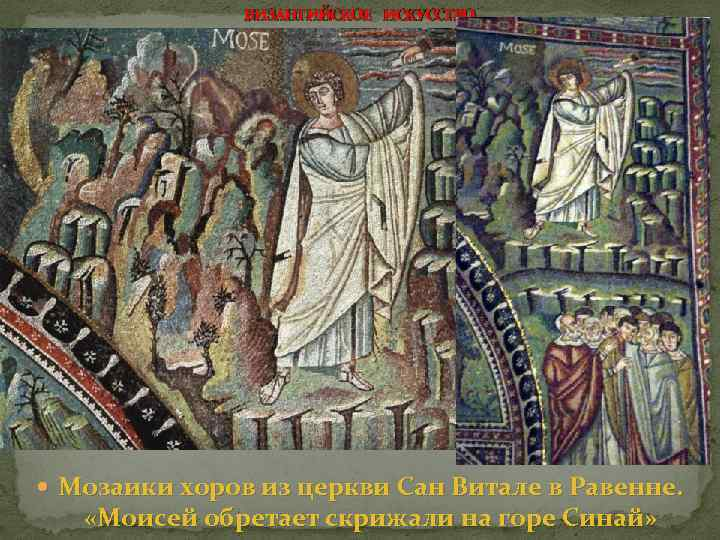 1. Я — Господь Бог твой, да не будет у тебя других богов, кроме Меня.

2. Не делай себе кумира и ни какого изображения того, что на небе вверху, что на земле внизу и что в водах ниже земли; не поклоняйся и не служи им.

3. Не произноси имени Господа Бога твоего напрасно.

4. Помни день покоя, чтобы проводить его свято; шесть дней трудись и совершай в них все твои дела, а день седьмой — день покоя — да будет посвящен Господу Богу твоему.

5. Почитай отца твоего и матерь твою, чтобы тебе было хорошо и чтобы ты долго жил на земле.
6. Не убивай.

7. Не прелюбодействуй.

8. Не кради.

9. Не произноси ложного свидетельства на ближнего твоего.

10. Не желай жены ближнего твоего и не желай дома ближнего твоего, ни поля его, ни раба его, ни рабыни его … ни всего того, что принадлежит ближнему твоему.
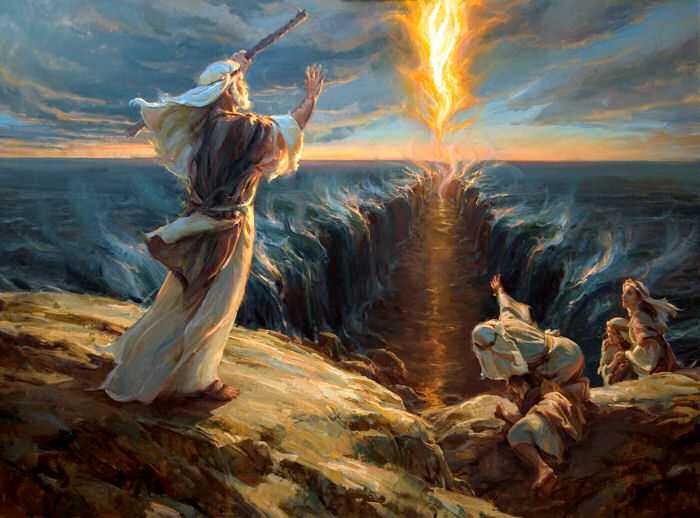 "Моисей разделяет море"(Даниэль Герхартц)
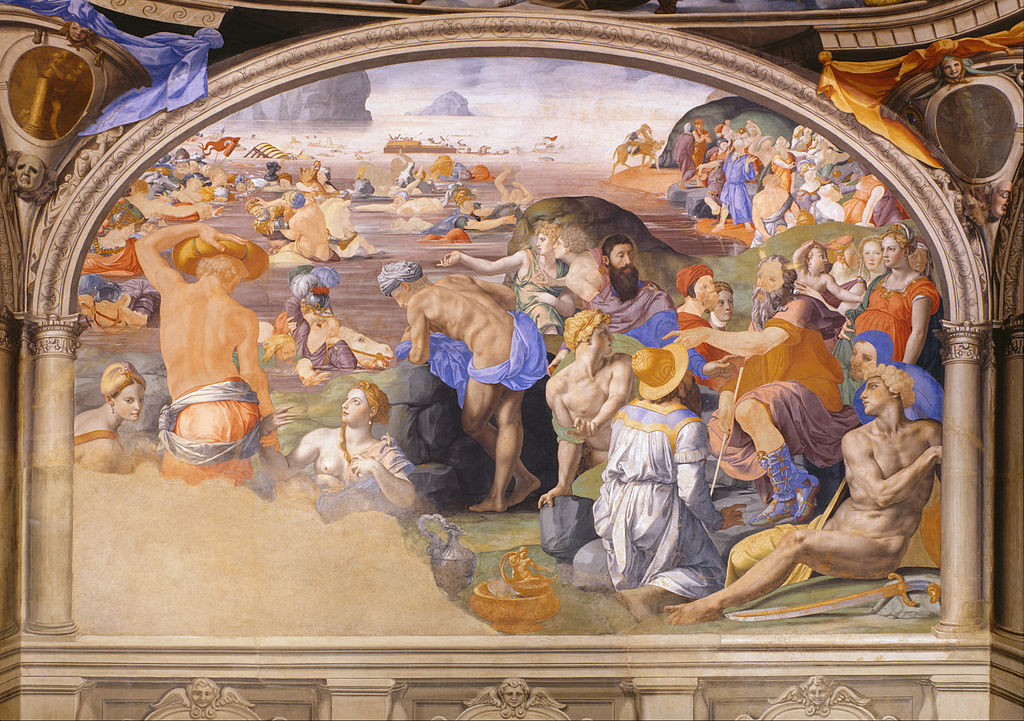 Аньоло Бронзино  «Переход израильтян через Красное море»
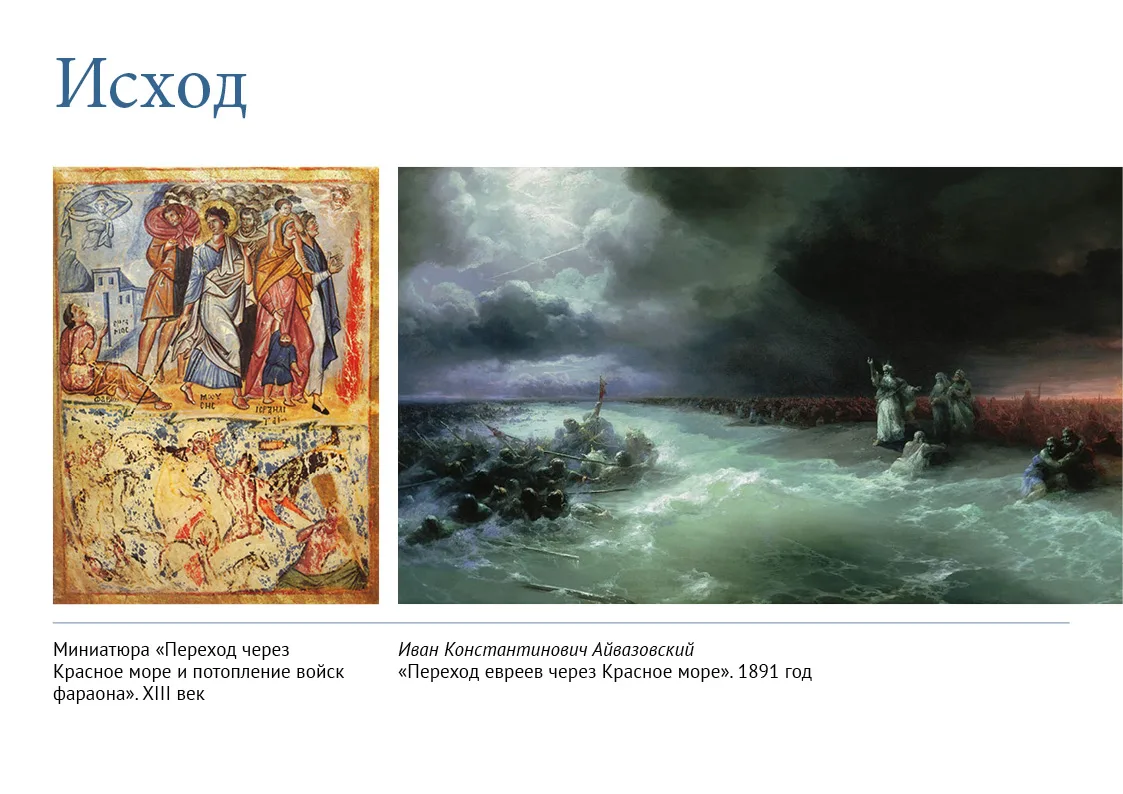 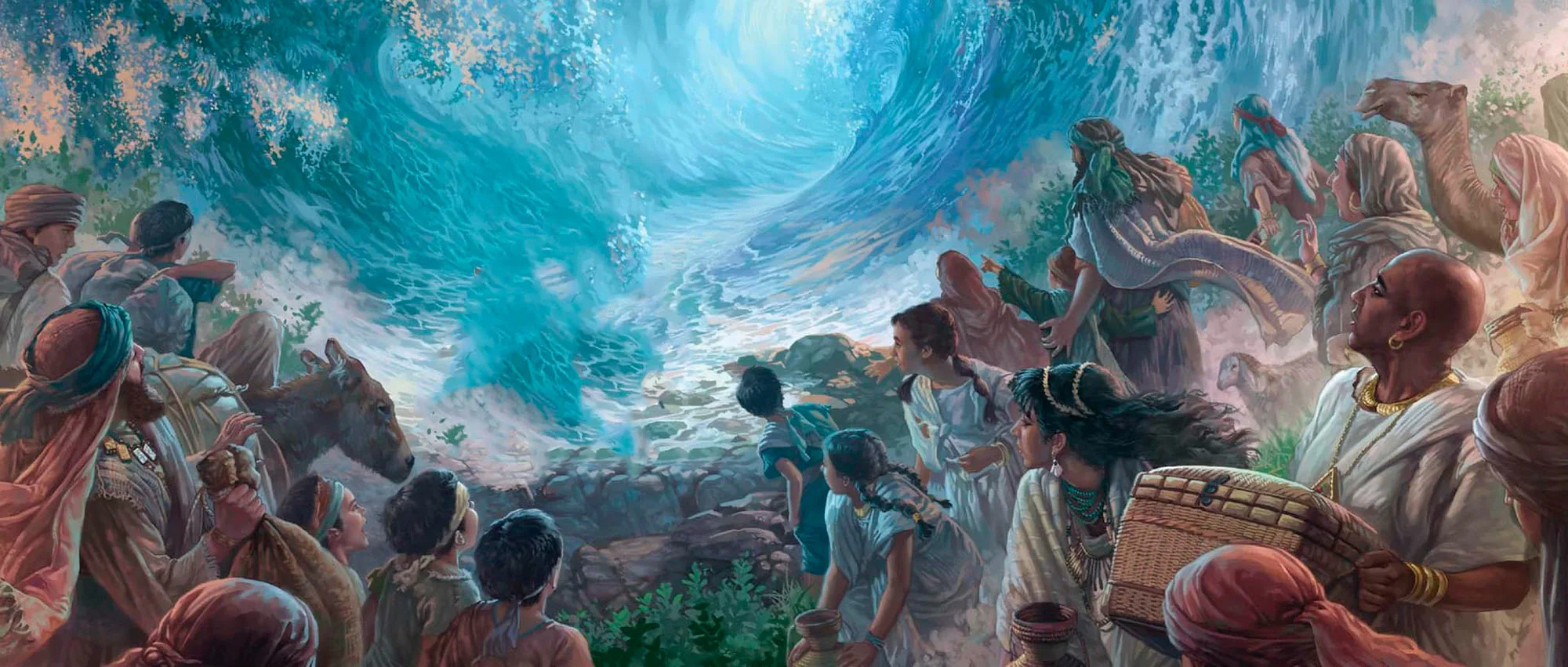 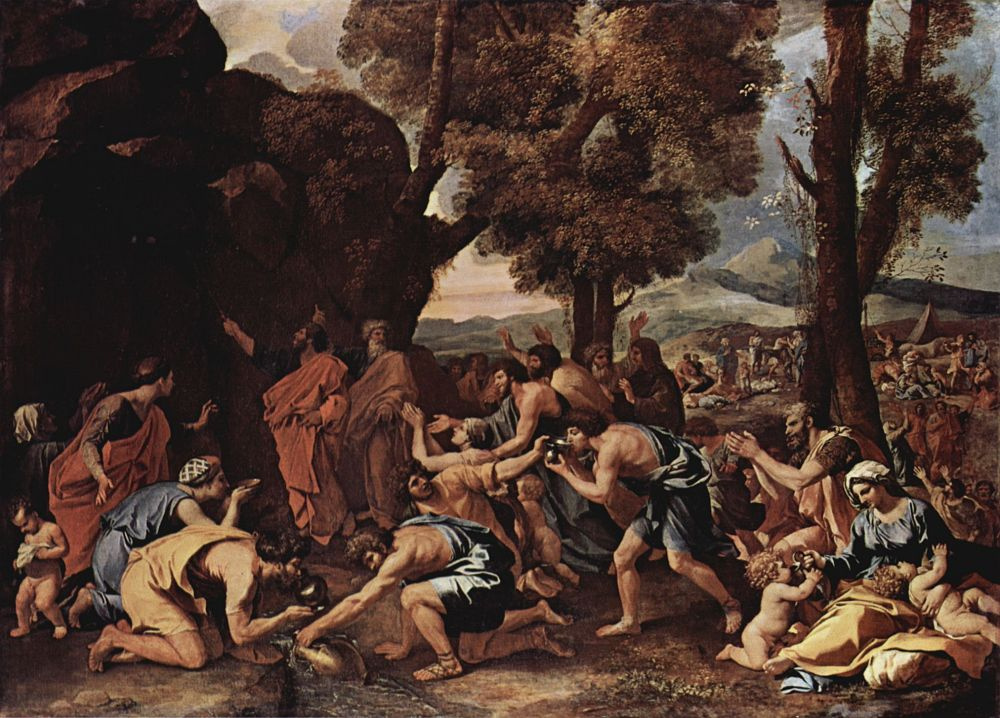 Баккьякка Франческо убертини «Моисей иссекает воду из скалы»
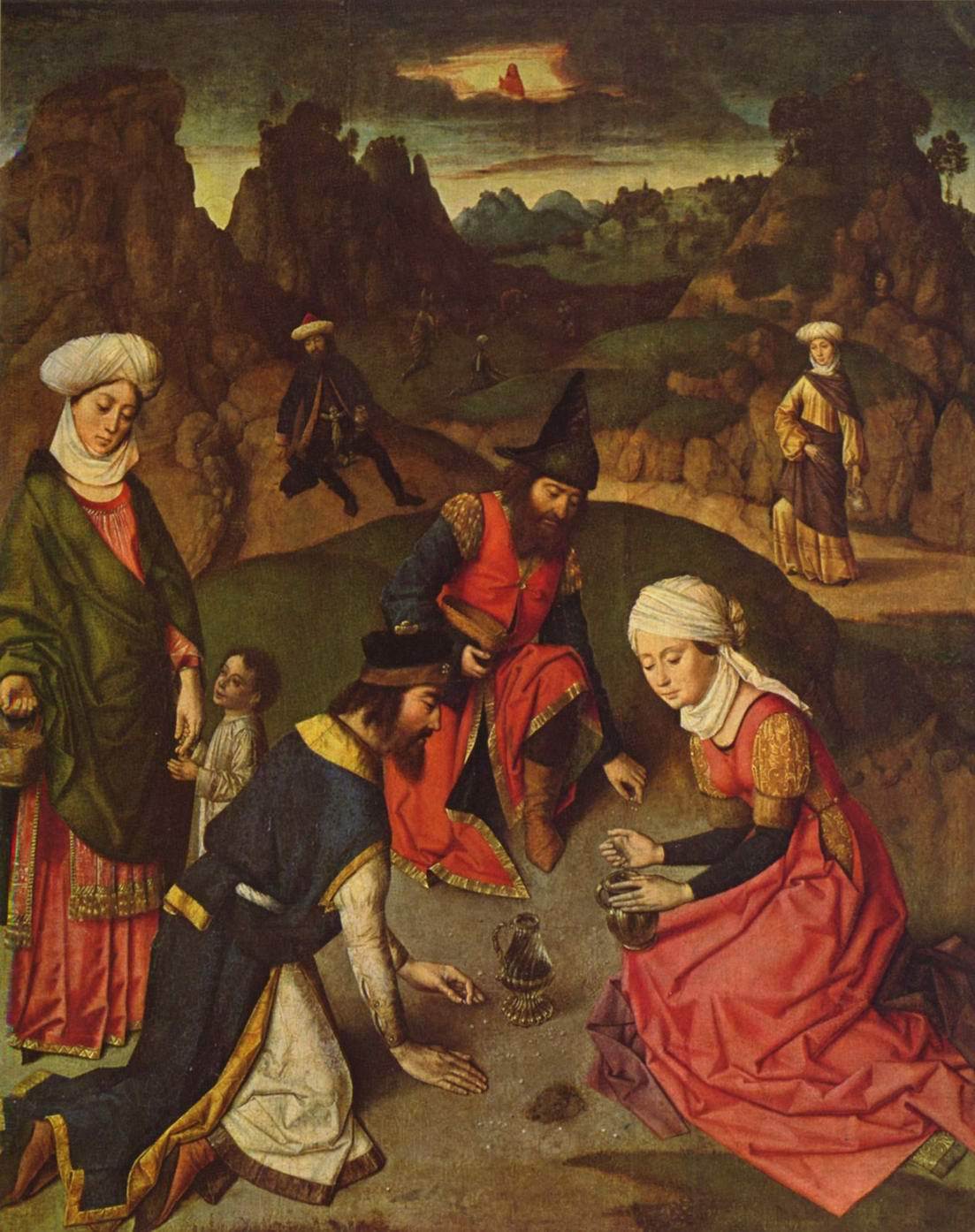 Дирк Боутс «Сбор манны»;
Тинторетто «Сбор манны небесной»
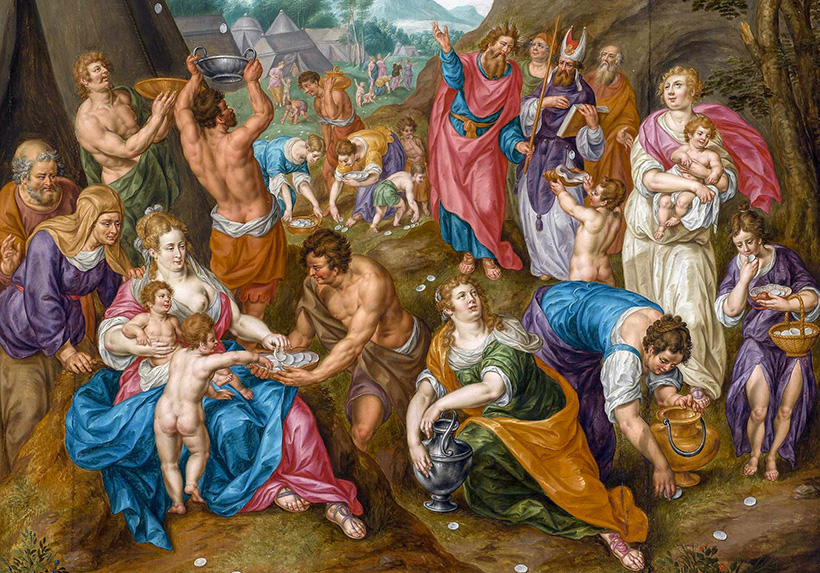 Сандро Боттичелли
Призвание и испытания Моисея. 1482
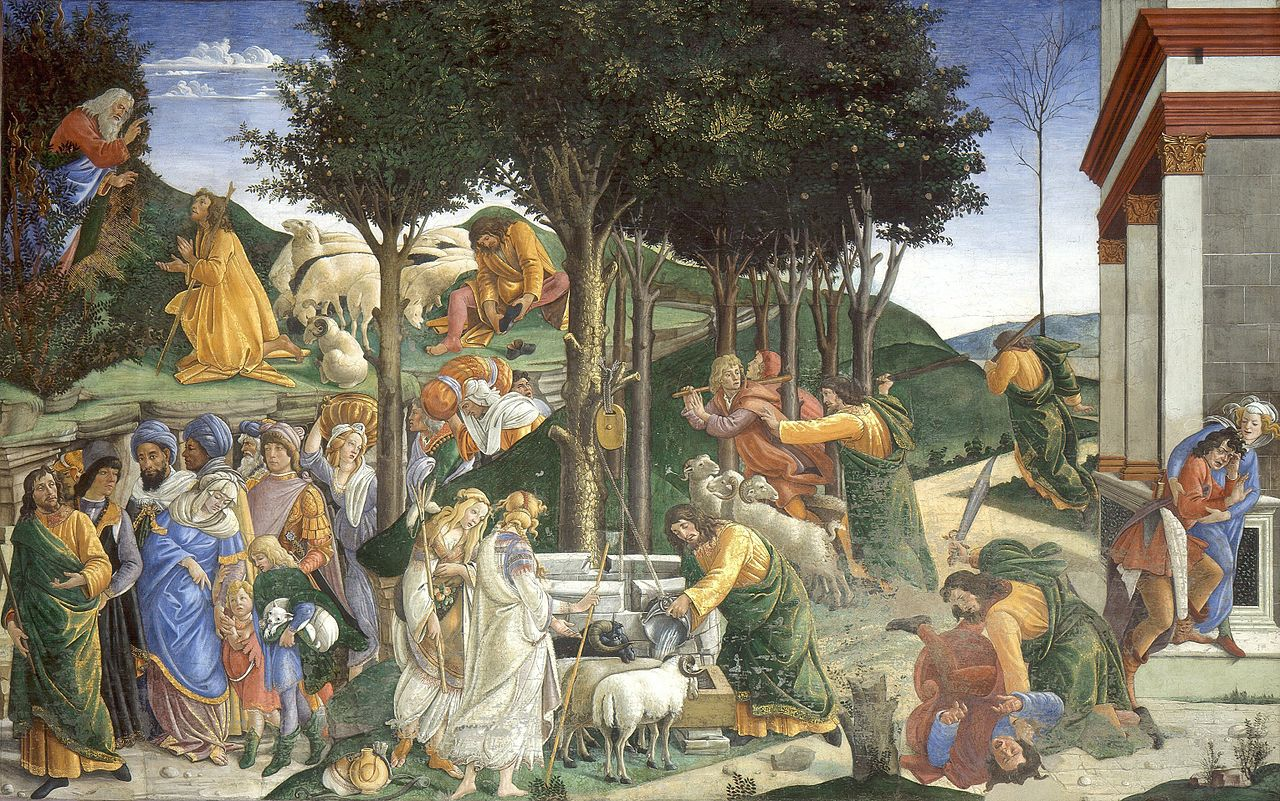 Библия.
Сказание.
Ветхий завет.
Новый завет.
Завет.
Яхве.
Скрижали.
Яхве.
Израильтяне.
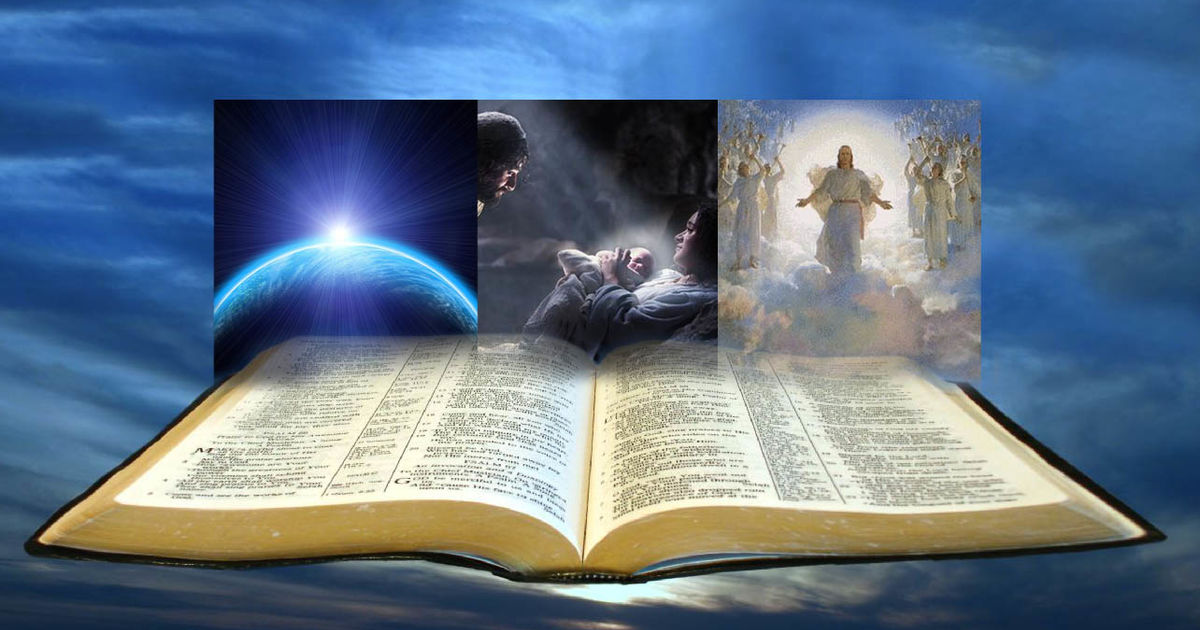 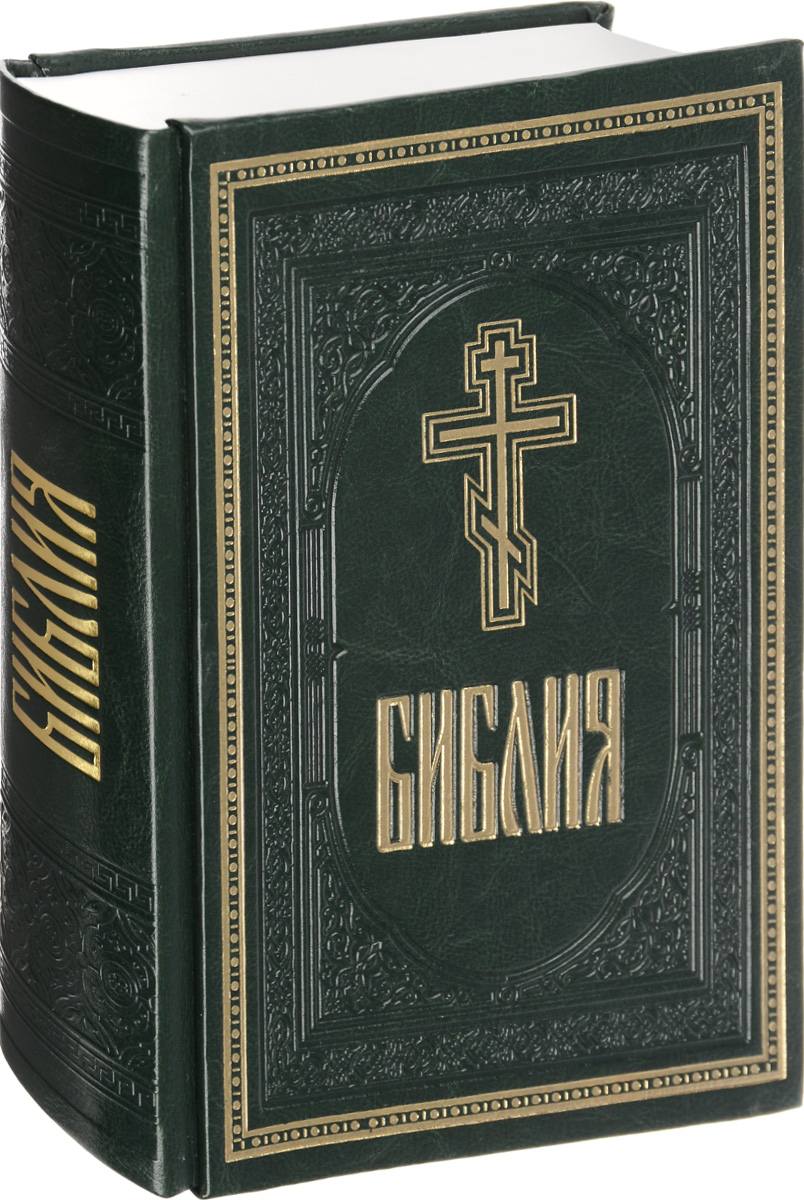 Домашнее задание:
§56, сообщение о первых христианах.
Прочитать любой миф из библии, охарактеризовать его как исторический источник.
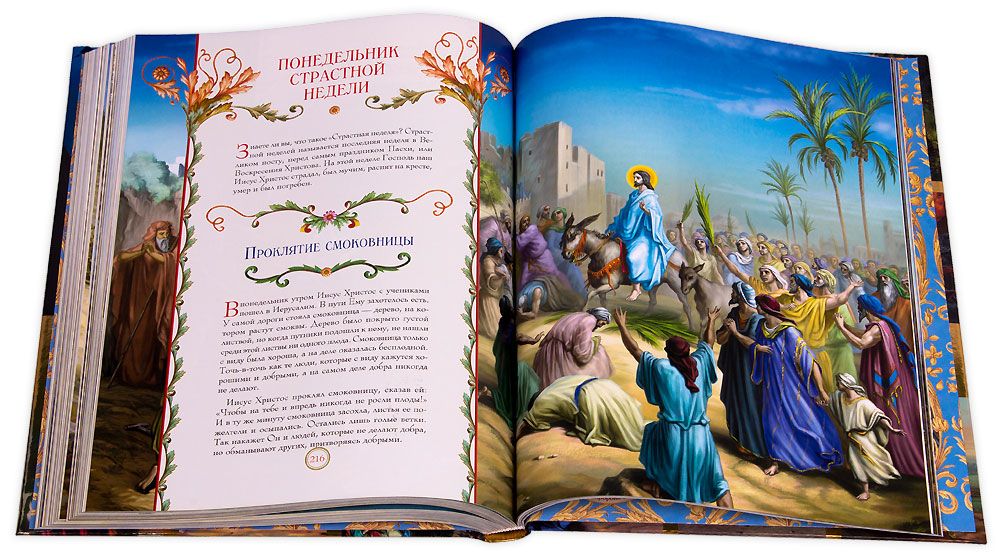